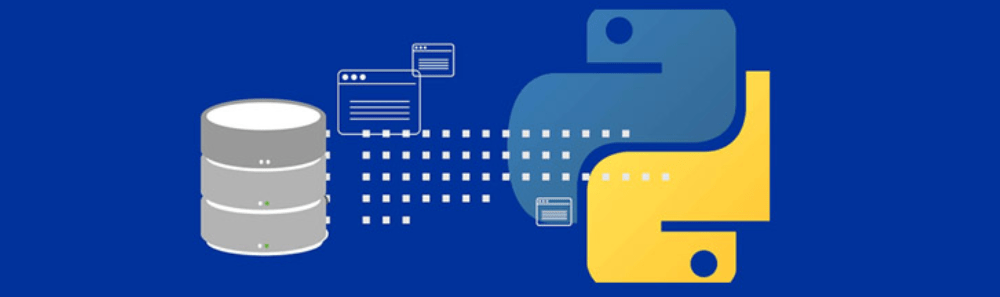 UNION ALL & ORDER BY
Pertemuan XV
Pengertian UNION ALL
Menggabungkan kolom (field) dari 2 (dua) buah tabel atau lebih dengan menampilkan semua data dari kedua kolom (field) dari tabel yang ada
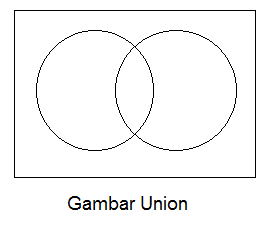 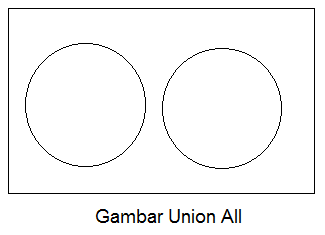 Sintaks
Union
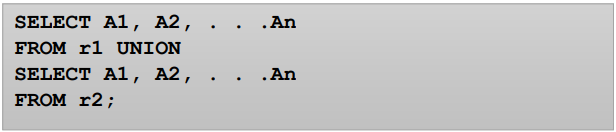 Union All
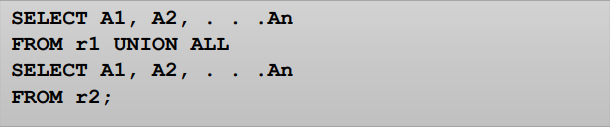 Contoh
Tabel MataKuliah
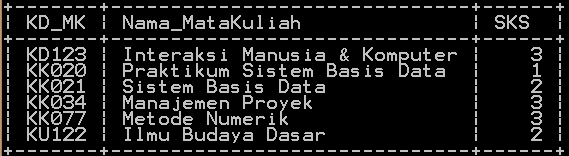 Tabel Nilai
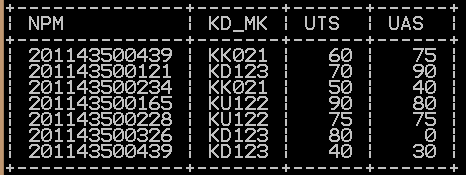 Contoh
Perintah UNION
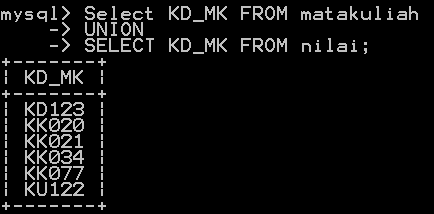 Contoh
Perintah UNION ALL
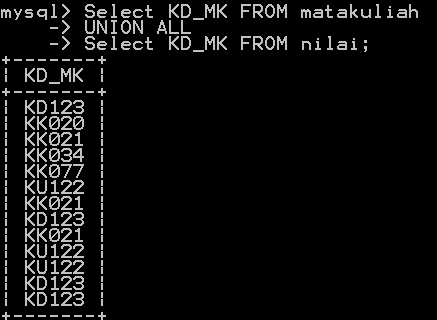 Union All dengan Klause Order By
Operator UNION ALL digunakan untuk menggabungkan kumpulan hasil dari 2 atau lebih pernyataan SELECT. Setiap pernyataan SELECT dalam UNION ALL operator harus memiliki jumlah bidang yang sama di set hasil dengan tipe data yang serupa.
Sintaks:
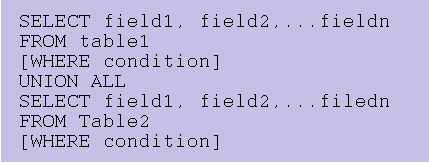 Contoh
Perintah UNION ALL
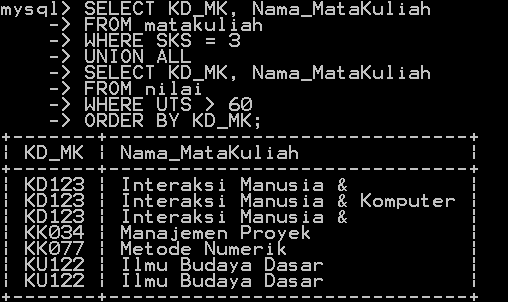 Latihan
Buatlah tabel Karyawan dan Departemen!
Tabel Karyawan
Tabel Karyawan2
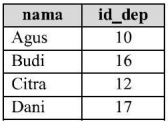 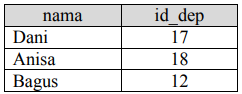 Latihan
Gabungkan tabel karyawan dengan tabel karyawan 2 mengggunakan perintah UNION dan UNION ALL
Tabel Karyawan
Tabel karyawan2
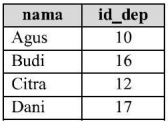 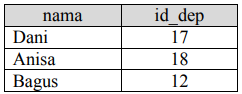 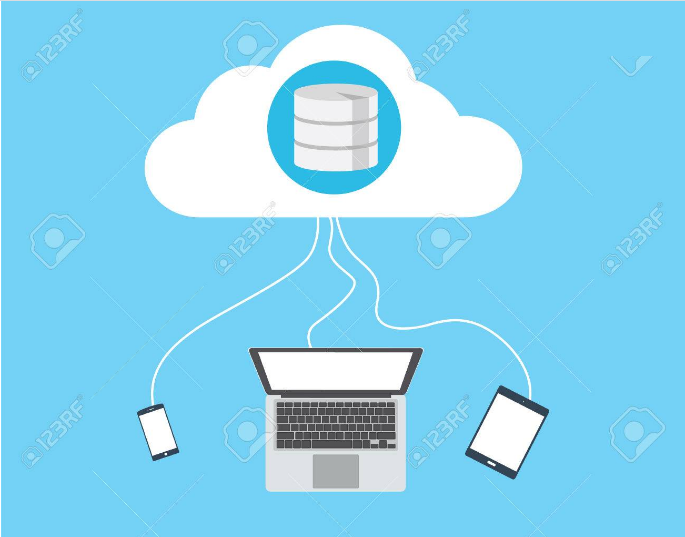 Terima Kasih